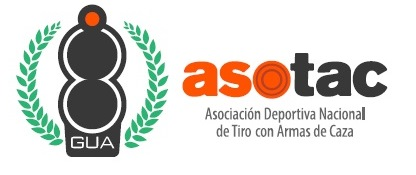 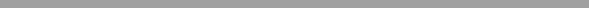 Asociación Deportiva Nacional de Tiro con Armas de Caza
La Asociación Deportiva Nacional de Tiro con Armas de Caza con relación al numeral 19 del artículo 10 del Capítulo segundo, Decreto No. 57-2008                            informa:Que no ha suscrito contratos de esta naturaleza durante el ejercicio actual.Los contratos de arrendamiento suscritos de períodos anteriores se encuentran publicados en este numeral.
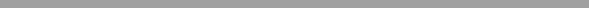 (Artículo 10, numeral 19, Ley de Acceso a la Información Pública)
CONTRATOS DE ARRENDAMIENTO
Vigente período 2024